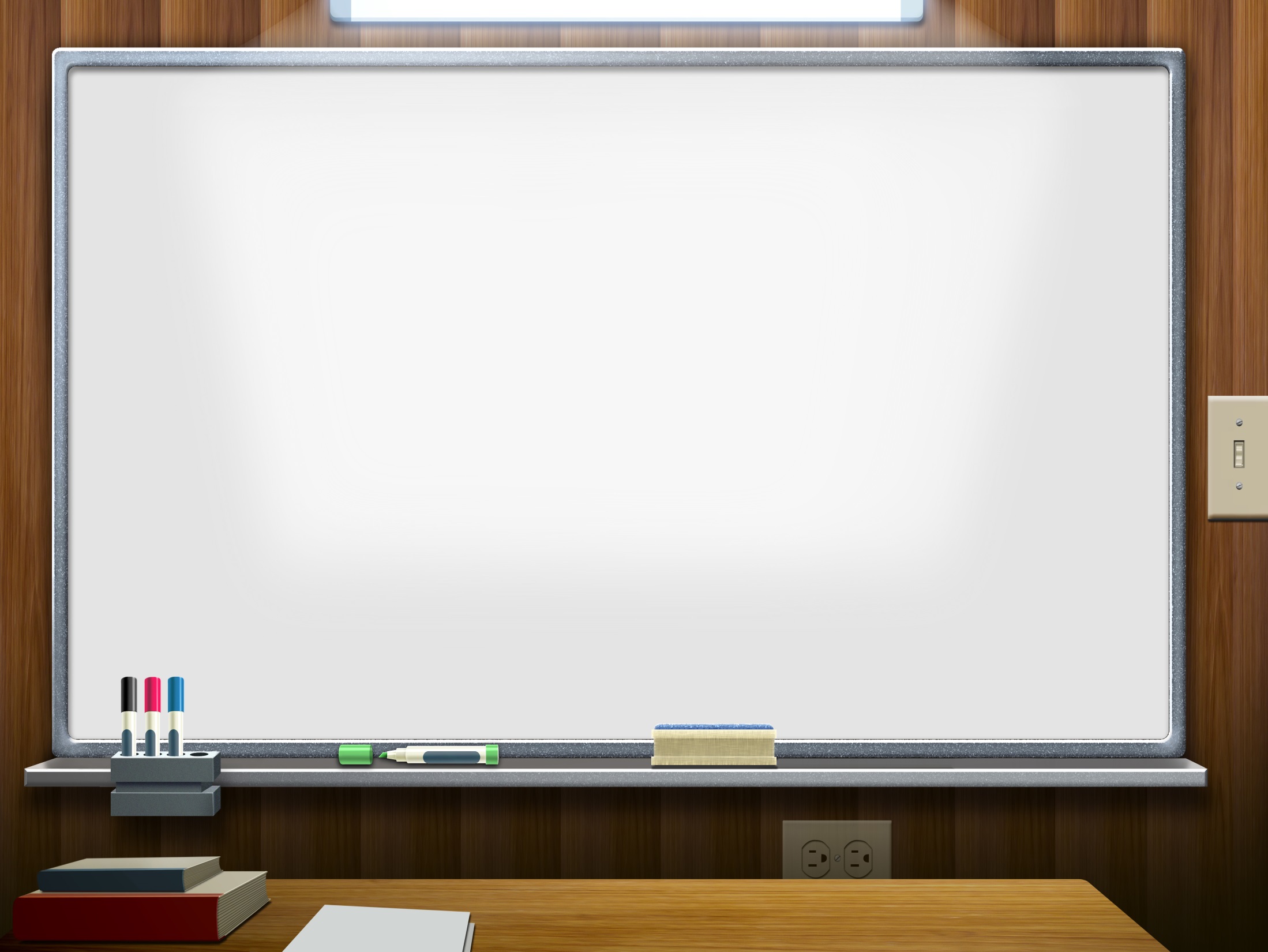 Муниципальное бюджетное дошкольное образовательное учреждение детский сад №37 г. Новочеркасск
в рамках проведения занятия муниципальной опорной площадки
08.12.2015 год
ТЕМА:
Представление материалов XV Южно-Российской межрегиональной
научно-практическая конференции-выставки
«Информационные технологии в образовании»
«ИTO-Ростов-2015»
Материал подготовила: Нистратова Н.А.
 педагог-психолог
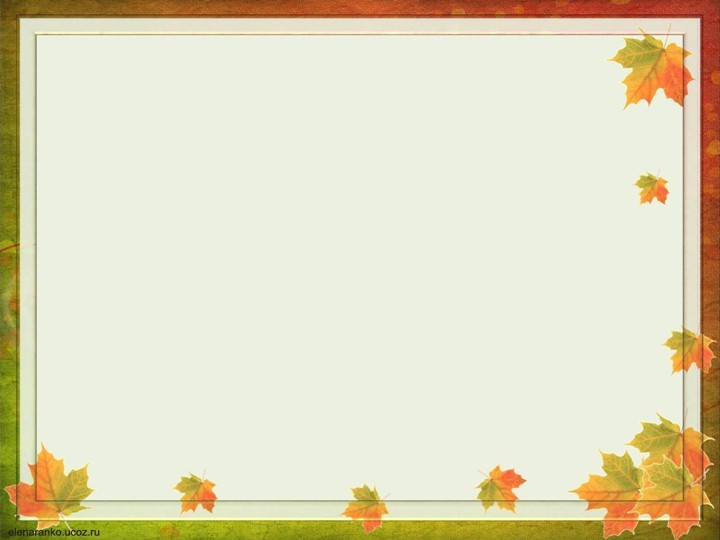 XV Южно-Российская межрегиональная научно-практическая конференция-выставка«Информационные технологии в образовании»
Министерство общего и профессионального образования Ростовской области
Автономная некоммерческая организация «Информационные технологии в образовании»
ООО «Компания ГЭНДАЛЬФ»
Ростовский областной институт повышения квалификации и профессиональной переподготовки работников образования
Южный федеральный университет
«ИTO-Ростов-2015»
11-12 ноября 2015 года, г. Ростов-на-Дону
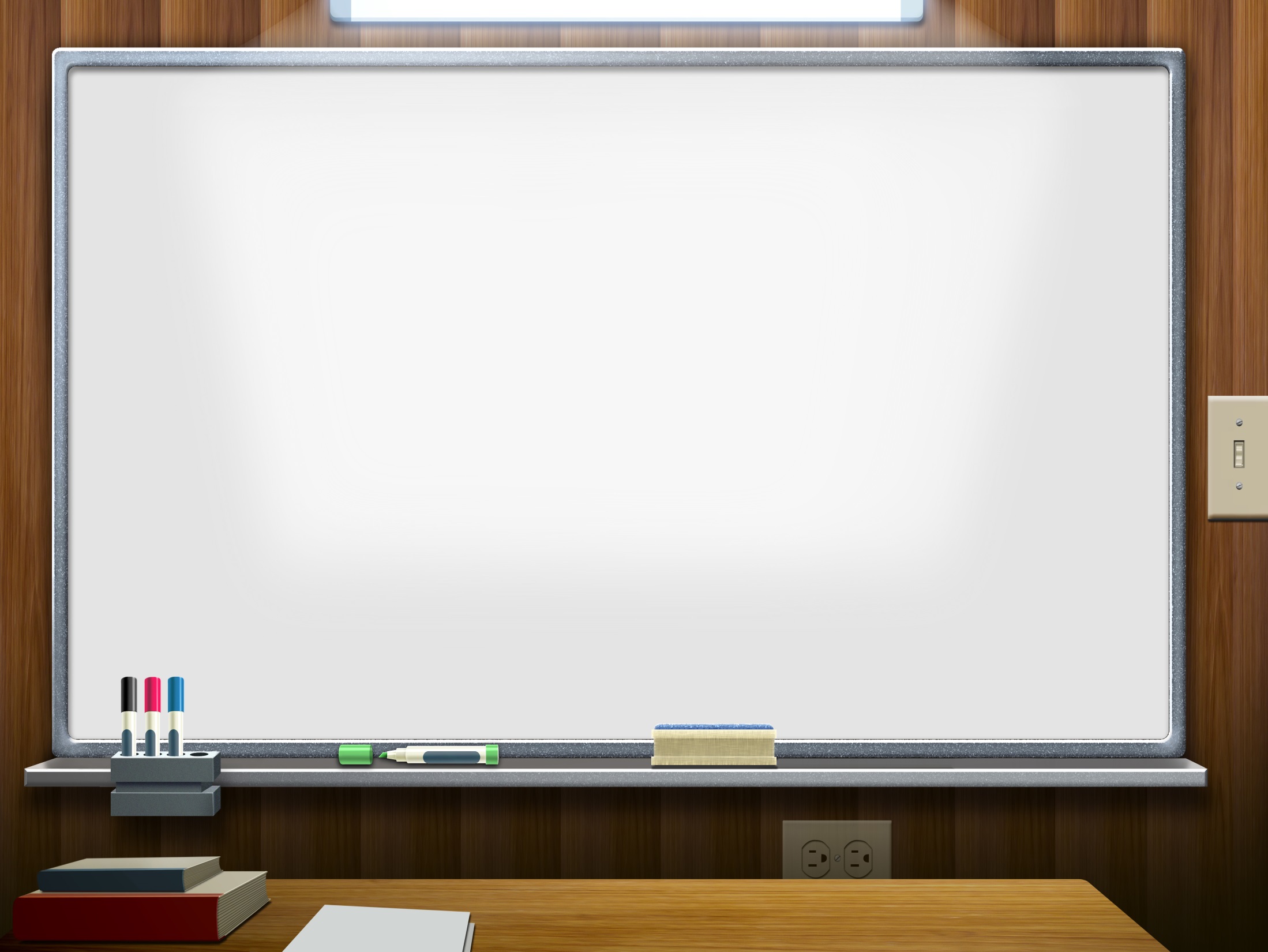 XV Южно-Российская межрегиональная
научно-практическая конференция-выставка
«Информационные технологии в образовании»
«ИTO-Ростов-2015»
                  
Секция 2.2. Информационно-коммуникационные технологии в      
                                      профессиональной деятельности воспитателей и             
                             педагогов дошкольного и начального общего образования
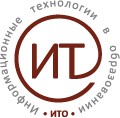 Тезисы:
«Использование  интерактивного плаката 
в практике работы педагога-психолога 
дошкольного учреждения».
Материал подготовила: Нистратова Н.А.
 педагог-психолог
 МБДОУ детский сад №37
г. Новочеркасск
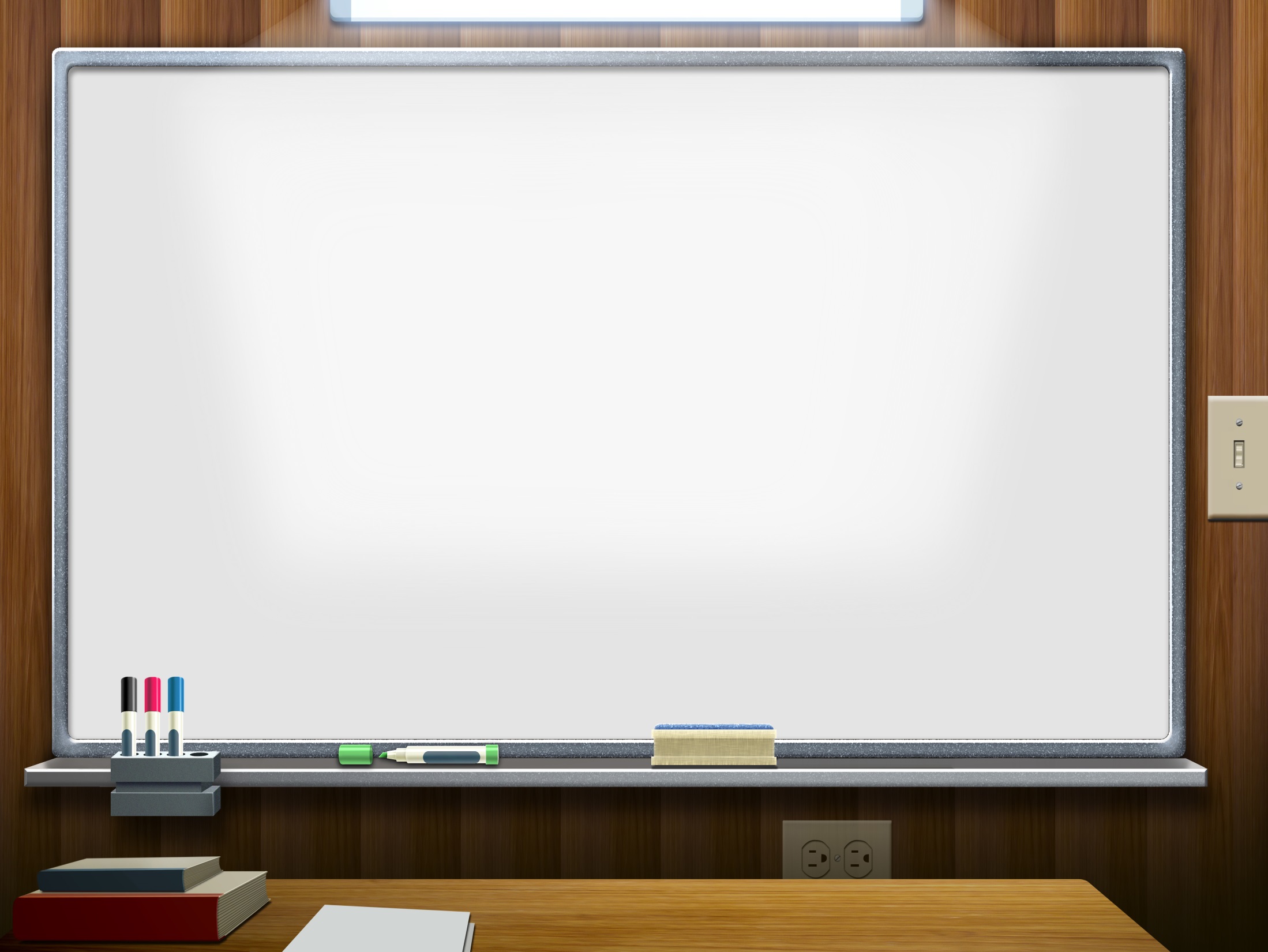 Тезисы: «Использование  интерактивного плаката 
в практике работы педагога-психолога 
дошкольного учреждения».
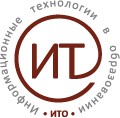 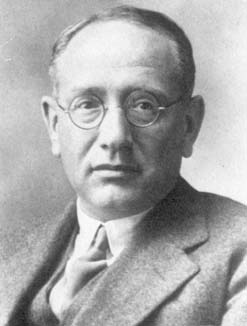 Лучший способ изучить что-либо — это открыть самому. 

Дьердь Пойа
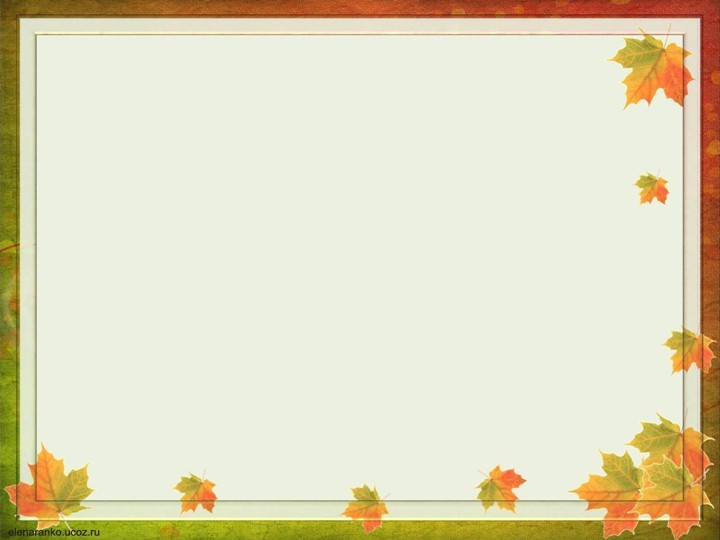 ИКТ – один из приоритетов современного образования
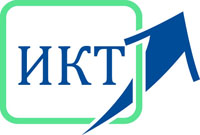 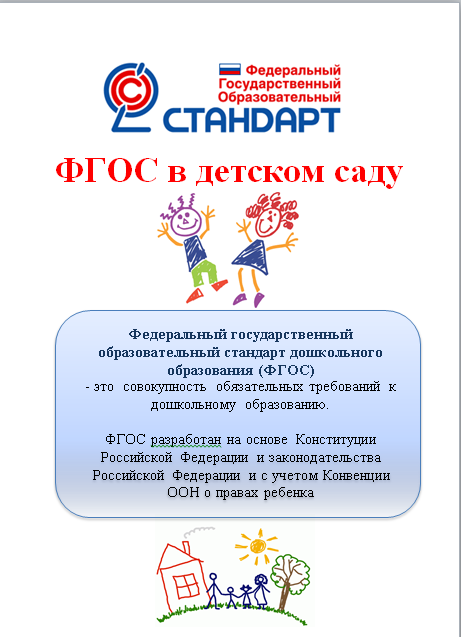 Информатизация системы образования
ИКТ –компетентность педагога
Повышение мотивации детей к  получению новых знаний
Повышение качества обучения и воспитания
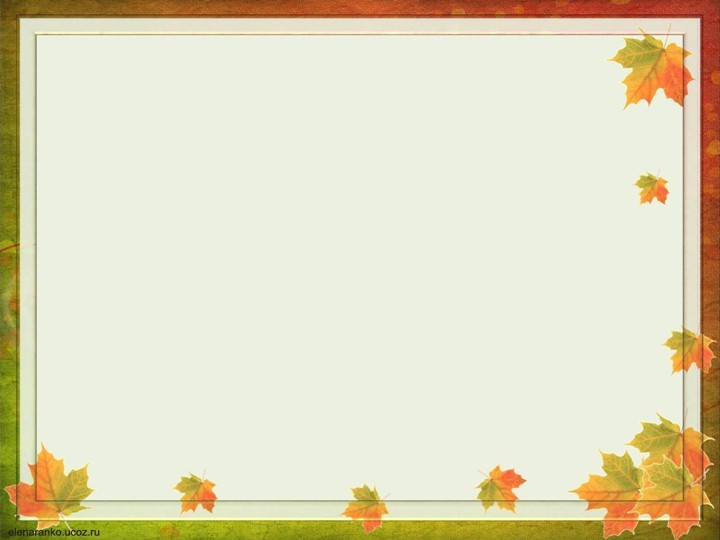 ИМПК по теме «Повышение ИКТ-компетентности педагога-психолога, как условие внедрения ФГОС ДО» позволил:
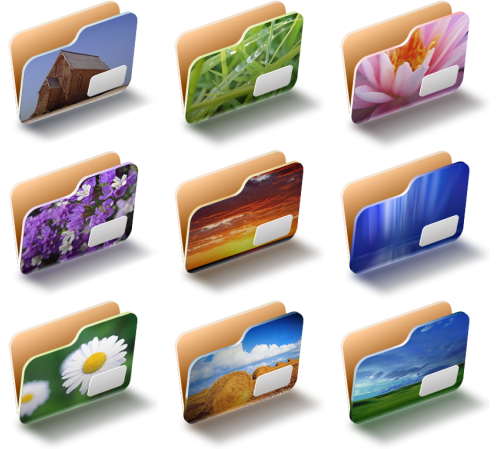 Повысить ИКТ грамотность и ИКТ компетентность
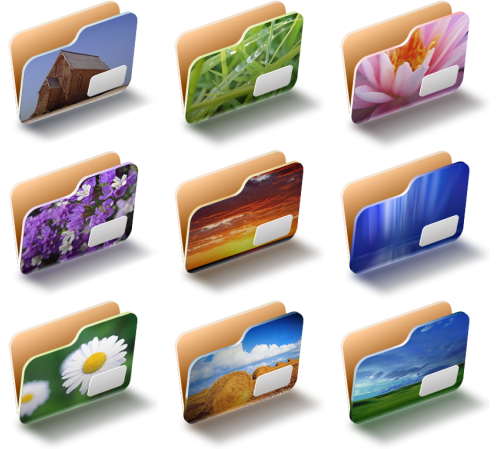 Освоить программы: MC  Word, MS Power Point, MS Publisher
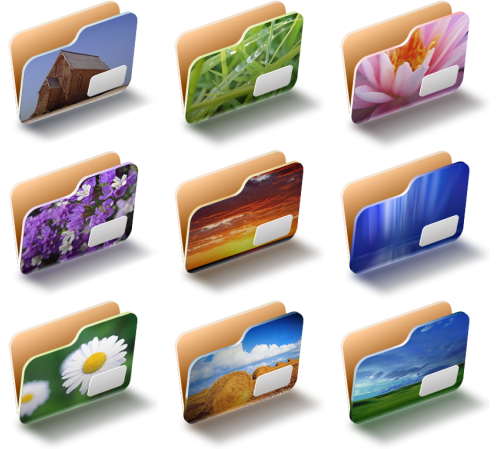 Позволил создать профессиональное информативное пространство
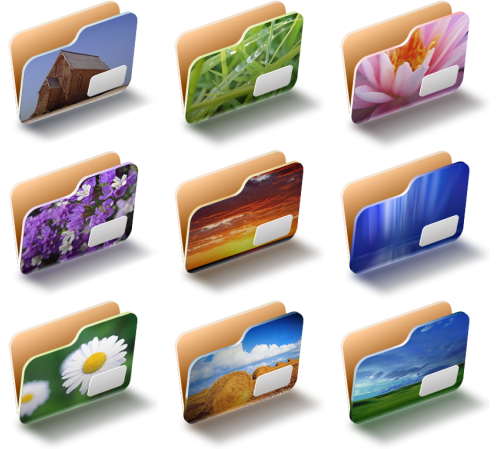 Освоить технологию создания слайдовых презентаций
Познакомиться с новым электронным ресурсом – 
ИНТЕРАКТИВНЫМ  ПЛАКАТОМ.
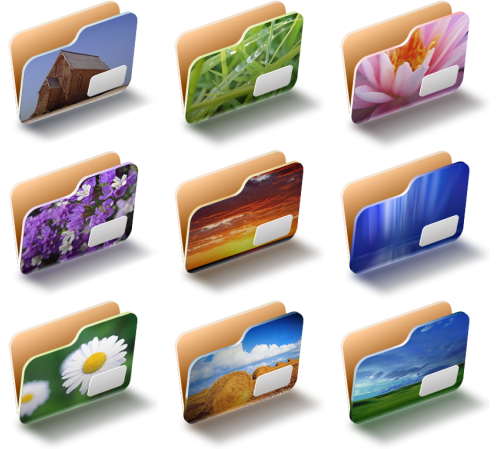 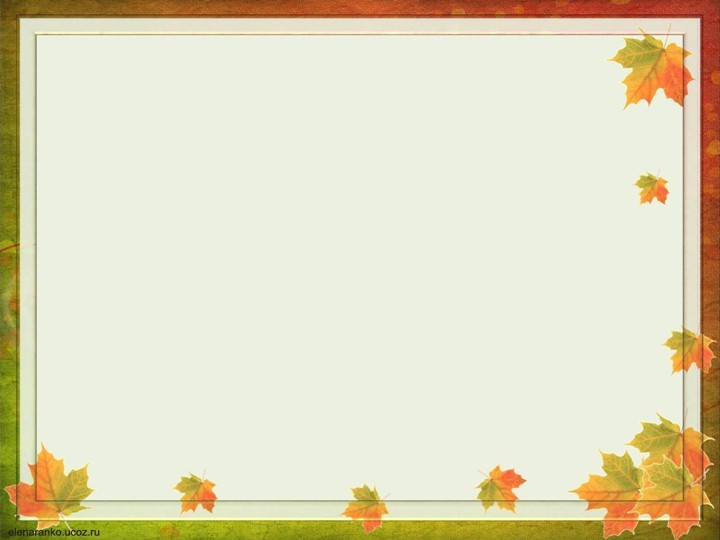 Интерактивный  плакат
Интерактивный плакат – электронное образовательное средство 
                                                предоставления информации, способное 
                                                активно и разнообразно реагировать на
                                                 управляющие действия пользователя.
Важно то, что плакат – это средство предоставления информации, то есть основная его функция – демонстрация материала.
Под интерактивностью понимается способность информационно-коммуникационной системы, активно и разнообразно реагировать на действия пользователя.
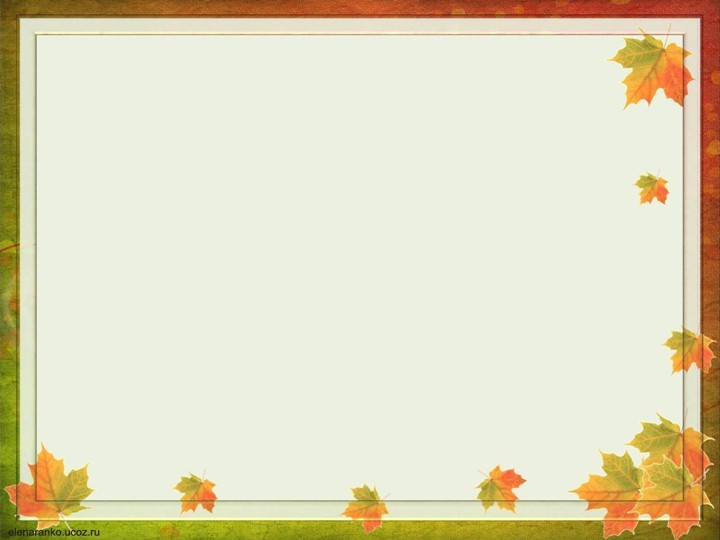 Алгоритм создания интерактивного  плаката
Техническая 
 часть
Содержательная часть
Технические навыки работы в программе MS Power Point
Выбор темы
Определение задач и направлений работы
Подбор игровых заданий и упражнений с учетом возрастных и индивидуальных возможностей детей
Интерактивный плакат
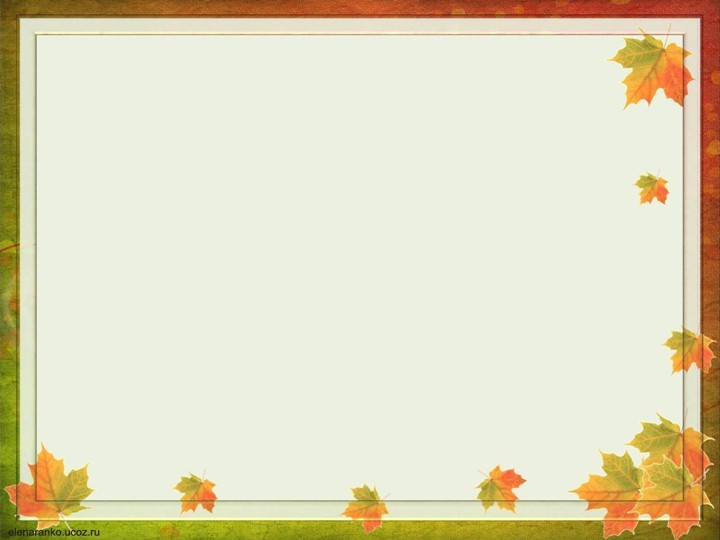 Интерактивные  плакаты
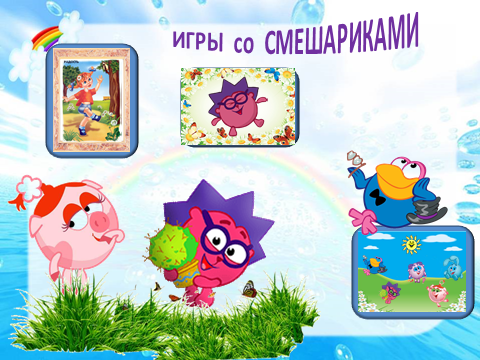 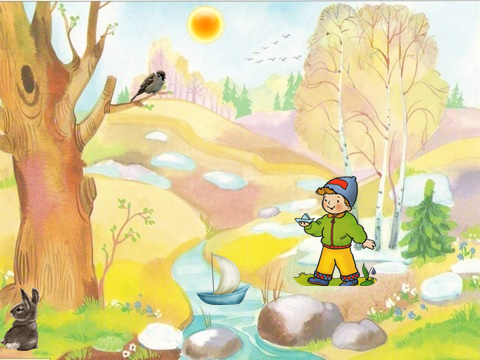 «Весна» (для детей)
«Игры со Смешариками»
 (для детей)
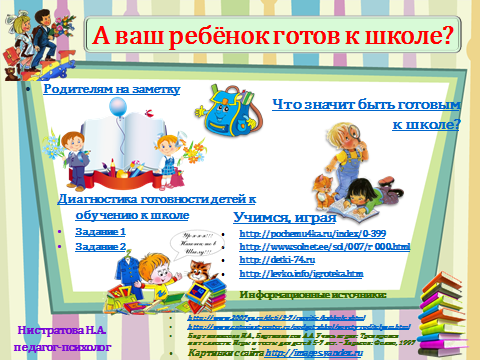 «А ваш ребенок готов
 к школе?»
 (для родителей)
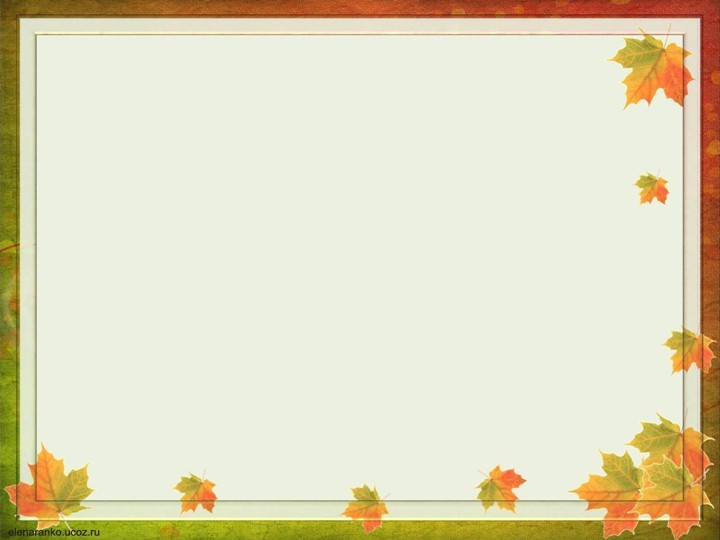 Области применения интерактивного  плаката
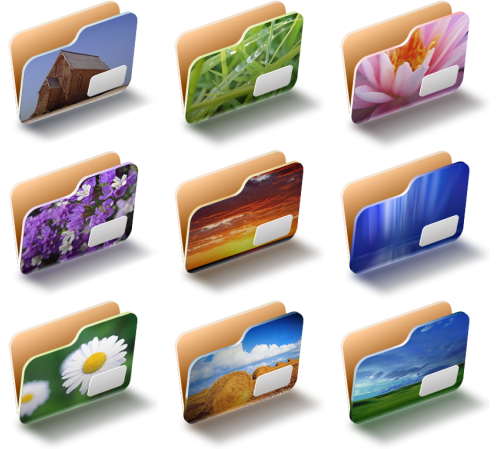 Развивающие занятия с детьми дошкольного возраста
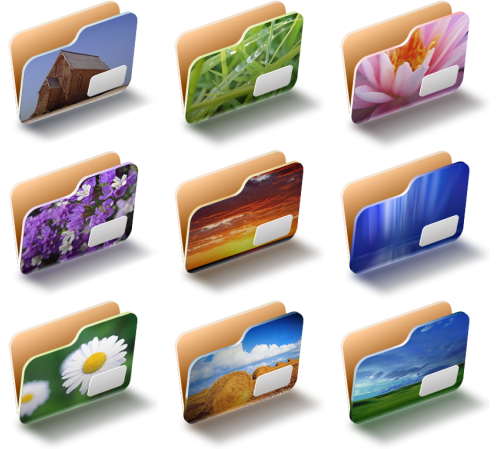 Коррекционная работа
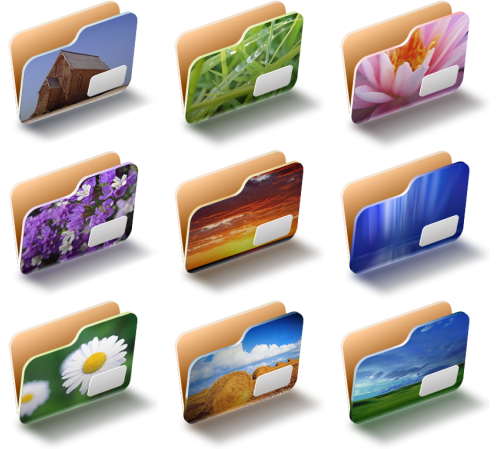 Психолого-педагогическое просвещение родителей и педагогов
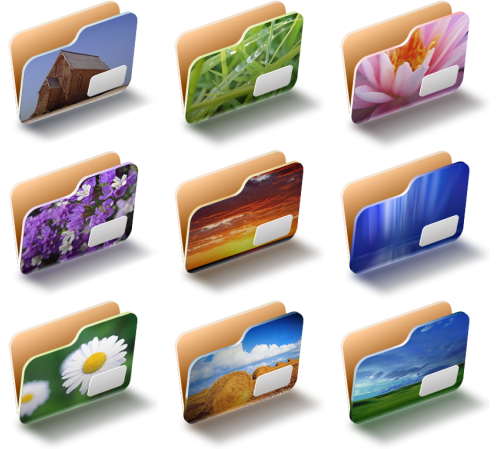 Повышение психолого-педагогической компетентности педагогов и родителей
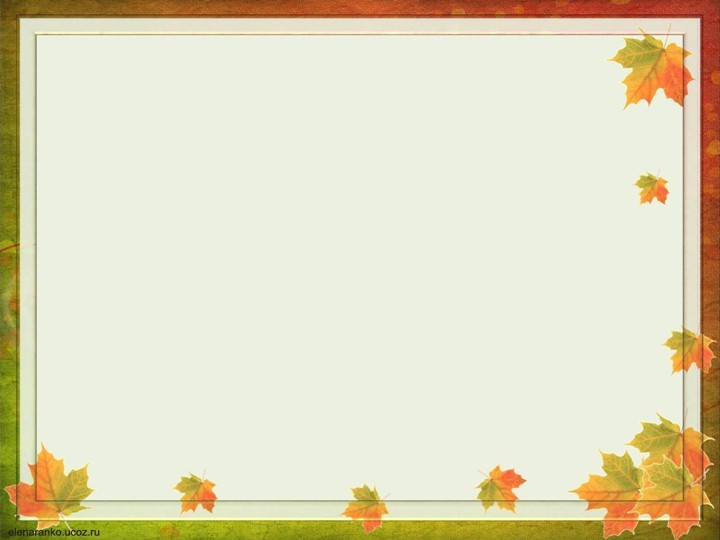 Интерактивный  плакат
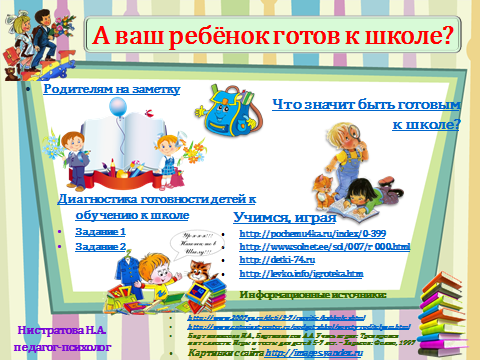 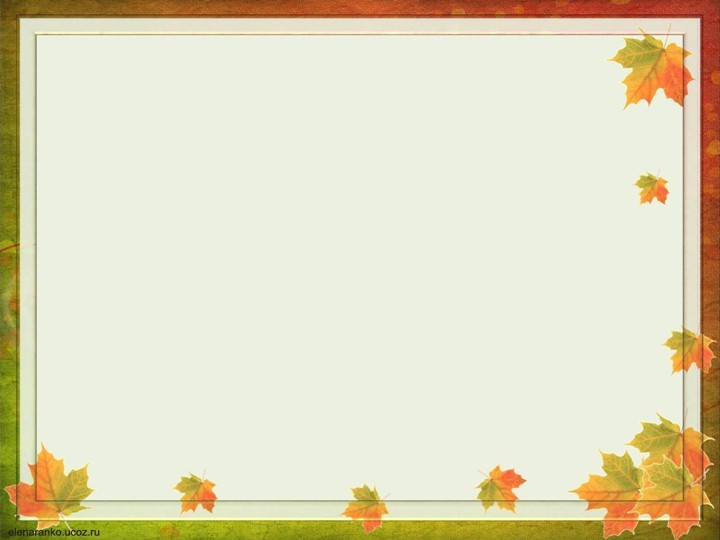 Использование интерактивного  плаката :
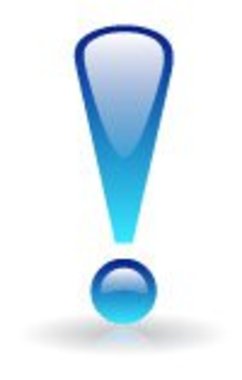 Способствует повышению активности и любознательности дошкольников
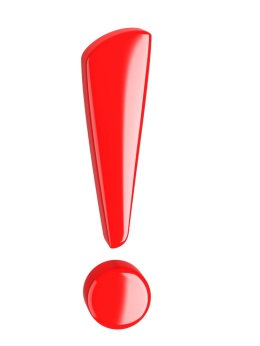 Позволяет дифференцировать задания для детей с разными индивидуальными особенностями.
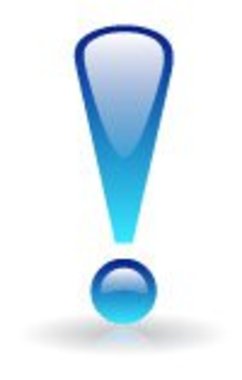 Позволяет создать условия для повышения уровня психолого-педагогической компетентности педагогов и родителей
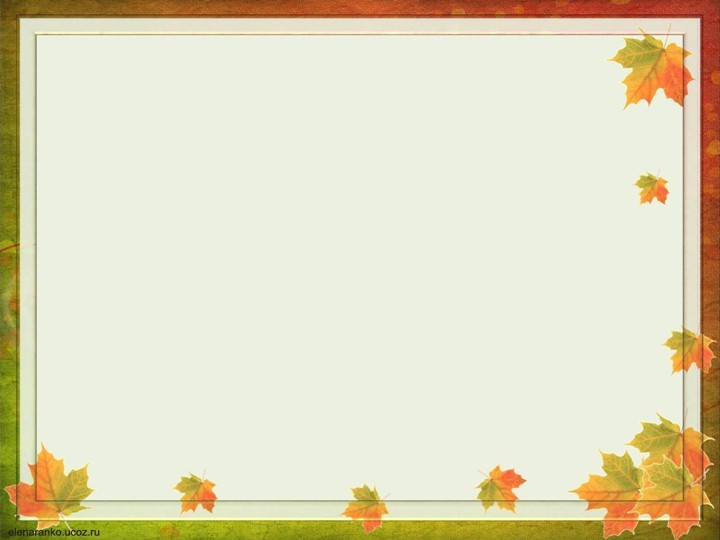 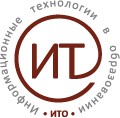 Спасибо за внимание
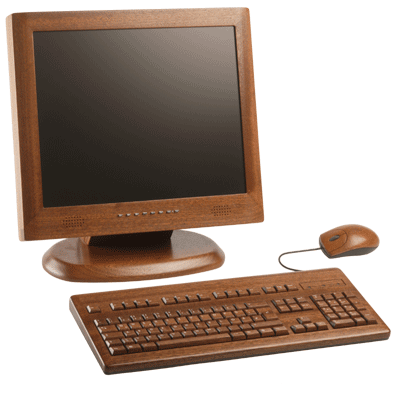 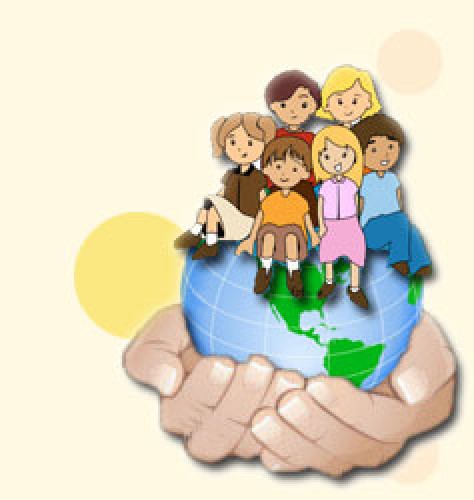